(BIO)DIVERZITA V PERMAKULTUŘE
Osnova prezentace
Diverzita obecně
Biodiverzita
Proč je důležitá?
Vztahy
Příklady užití vztahů
Produktivita a vztahy
Diverzita v permakultuře
Biodiverzita
Geografická a kulturní diverzita
Ekonomická a společenská diverzita
Lidská biologická diverzita
Věk, struktura, geny…
Biodiverzita
míra druhového rozrůznění ve společenstvu
počet druhů na určitém území v určitém čase
ekosystémů/organismů/plodin
Současné zemělství:
Tlak na ekosystémy, vytváření monokultur
Biodiverzita 
Problémy
Proč je důležitá?
přírodní bohatství 
poskytování ekosystémových služeb
stabilizace ekologických procesů
tok energie
vztahy
produktivita 
samostatnost
Hnojiva a pesticidy


Vztahy
VztahyNejde jen o množství druhů, ale o počet funkčních spojení mezi nimi (arboretum x permakulturní zahrada)
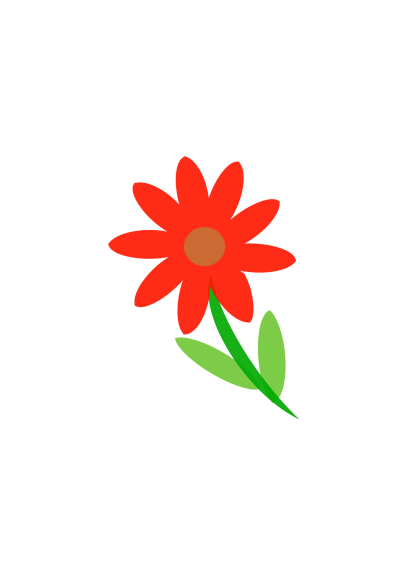 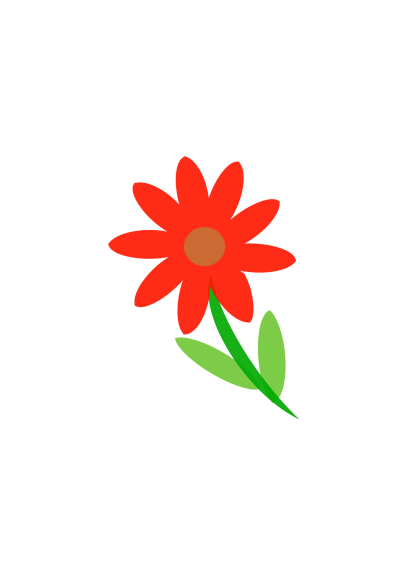 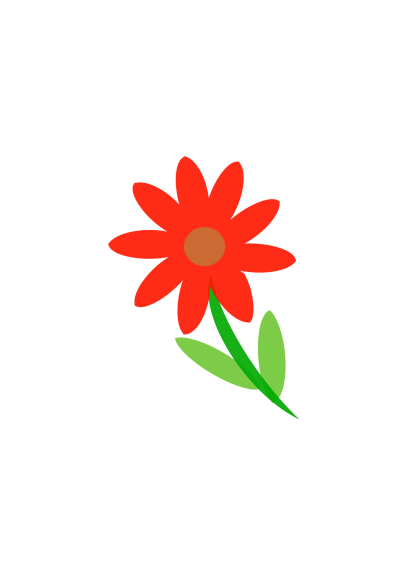 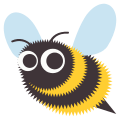 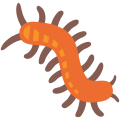 Vztahy rostlina + rostlina
konkurují o prostor, vláhu, světlo… Ale často si dokážou i pomáhat
Komunikace mezi rostlinami pomocí molekul vzduchu, pomocí aromatických látek vylučovaných kořeny
Ethylen (kytky + ovoce)
Vytvoření pohodových 
společenství
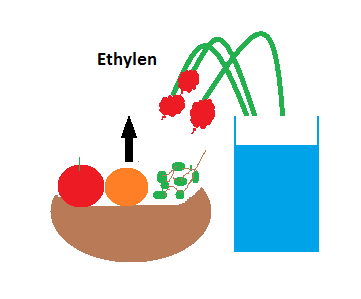 Rostlina + Rostlina příklady
Aksamitník, měsíček paralizují háďátka – zachraňují zeleninu
rostou k sobě x od sebe
Pravidla:
Kořen + Nadzemní
Příbuzné rozdělit (stejní škůdci + konkurence)
Aromatické vedle zeleniny (proti škůdcům)
Pravidla
Karotka + Cibule – chrání se, ale mají různé nároky na vláhu
Pórek přihrnujeme + Celer odhrnujeme
Stromy + Bobovité, Hluboko kořenící, Aromatické
Smíšená kultura
Několik řádek jedné plodiny + Několik druhé
Střídat v řádku (mrkev + kopr + vodnice…)
Nechat vysemenit + dosadit další (polévkový, salátový záhon… )
??Polykultura??
Naširoko různé druhy rostlin (př.: saláty + ředkvička + kopr + ranné zelí), ne směs, postupně
Rostliny + živočichové
Ochrana před škůdci
Na zahradě: Ježek, krtek, ptáci, hadi, netopýr, rejsci, ještěrky a slepýši, šelmy, střevlíci, drabčíci, páteříčky, slunéčko sedmitečné…
V zemědělství: diverzita organismů a přírodních prvků 
Kvalita půdy = diverzita/přítomnost půdní bioty
Ochrana před nemocemi = Mikroby na listu
Zdroje
http://www.nechybujte.cz/slovnik-soucasne-cestiny/diverzita?
VLAŠÍNOVÁ, Helena. Zdravá zahrada. 3. doplněné vydání. Brno: Ekologický institut Veronica, 2014. ISBN 978-80-87308-29-5.
ŠARAPATKA, Bořivoj a Urs NIGGLI. Zemědělství a krajina: cesty k vzájemnému souladu. Olomouc: Univerzita Palackého v Olomouci, 2008. ISBN 978-80-244-1885-8.
JACKSON, Dana L. a Laura L. JACKSON. The farm as natural habitat: reconnecting food systems with ecosystems. Washington, D.C.: Island Press, c2002. ISBN 1559638478.
HOLMGREN, David. Permakultura: principy a cesty nad rámec trvalé udržitelnosti. Svojanov: PermaLot, 2006. ISBN 80-239-8125-0.
PRIMACK, Richard B., Pavel KINDLMANN a Jana JERSÁKOVÁ. Úvod do biologie ochrany přírody. Praha: Portál, 2011. ISBN 978-80-7367-595-0